Shelby Elise Simmons, MAT
Colleton County School District
SCATA Conference October 23, 2013
Developing Parental Involvement
Professional Development
Who should attend professional development to improve parental involvement? 
What does professional development that improves parental involvement look like?
How do you measure success?
Who Should Attend?
Parent Volunteers
Administrators
Teachers
All staff members that regularly communicate with parents – attendance clerks, nurses, bus drivers, and custodians have a role
How do you differentiate?
Offer PD in multiple ways
Tailor to audience and type of interaction
Prioritize groups and topics
Create distance and/or self-paced opportunities
Embed in other PD activities
http://uplift.ccsdtitle1.org/facilitators.html
Topics
Selected based on Needs Assessment data
Annual Parent Survey
Annual Staff Survey
Review of Parent Involvement Plan/Policy
District Objectives

This Year: Technology & Literacy
Topics
Engaging Parents and Students with Technology
Incorporating Technology using the Media Center
Socially Accessible – technology for families with special needs
Reading Skills – Finding Facts/Characterization
Methods and Materials
Books and materials that will be used during sessions
Websites, apps, and activities
Newsletter http://social.shelbyesimmons.me
Email and Social Media
District Teacher Work Days
Staff Meetings
Evaluation
We track # of attendees
We survey:
Attendees
All Parents
Staff
Results:
Increased attendance
Improved survey responses
Contact Me!
Shelby Simmons
sesimmons@colletonsd.org
843-782-4522
ccsdtitle1@colletonsd.org
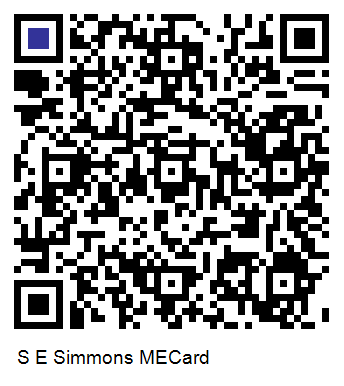